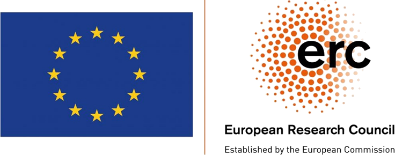 FRAGMENT: FRontiers in dust minerAloGical coMposition and its Effects upoN climaTe
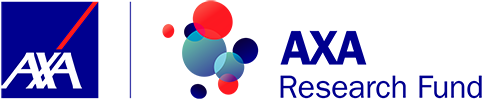 Carlos Pérez García-Pando, Martina Klose
Staubtag, Darmstadt
28.11.2018
FRAGMENT
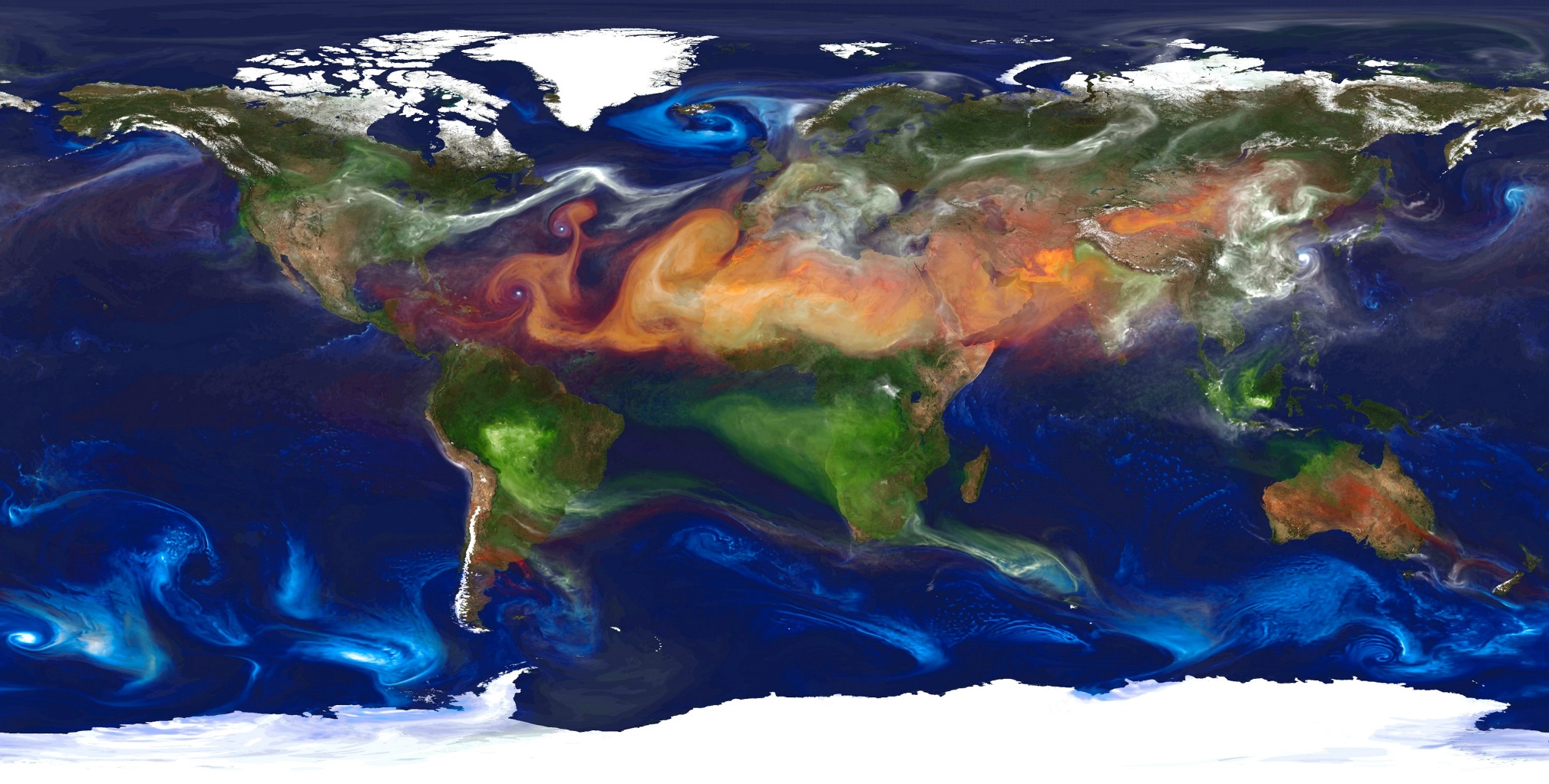 Airborne
soil dust
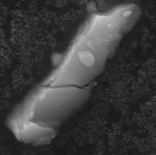 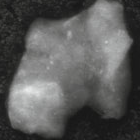 Dust
Mineralogy
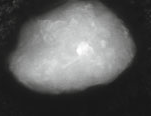 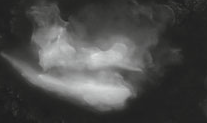 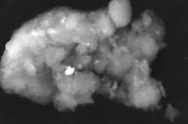 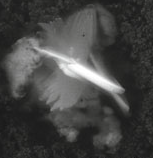 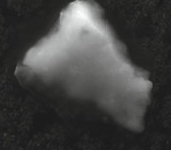 Image credit: NASA
Soil dust is the dominant particle by mass and a key component of the Earth System
Motivation
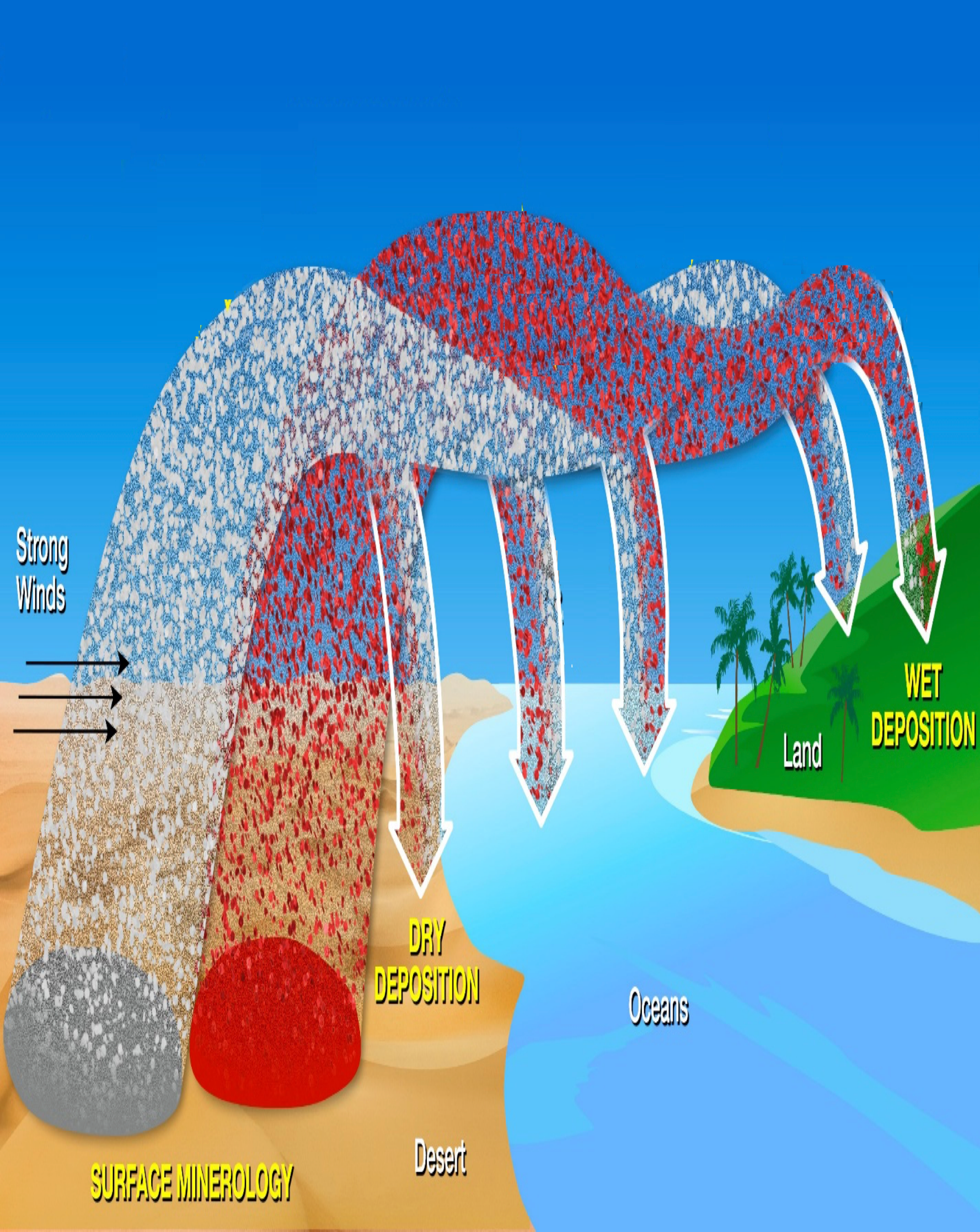 Earth System Models neglect 
dust mineralogical composition variations
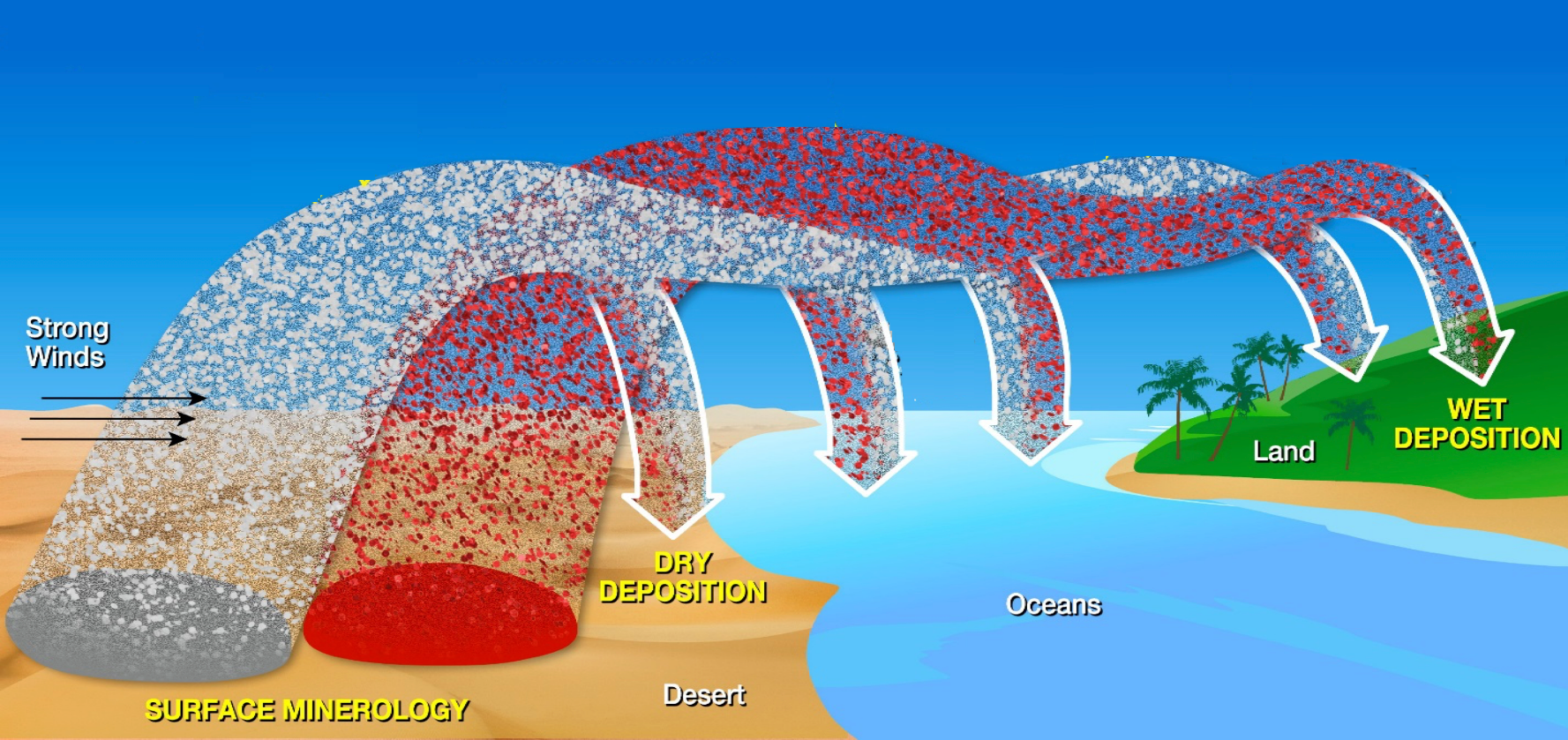 RADIATION
CLIMATE EFFECTS?
CHEMISTRY
hematite
CLOUDS
EMISSION?
BIOAVAILABLE IRON
IPCC Key 
Uncertainty
SOIL MINERAL CONTENT?
Constrain the global dust mineralogical composition
Understand and calculate its effects upon climate
FRAGMENT Overview
Methods
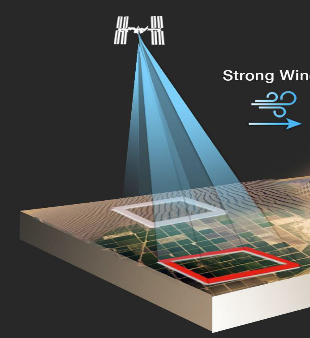 Emission of minerals
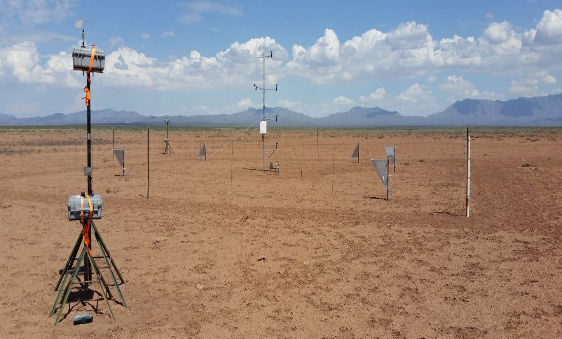 Theory
+
Field campaigns
+
Laboratory analyses
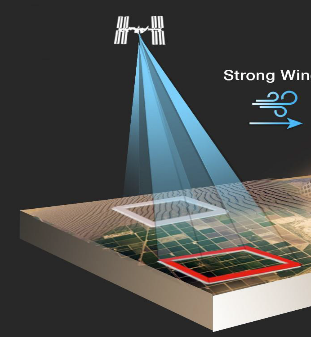 Challenges
wind
Objective 1
Mixed-phase
FRAGMENTation of aggregates
Field and Lab
+
Airborne spectroscopy
+
Space-borne spectroscopy
Global soil mineral content
warm
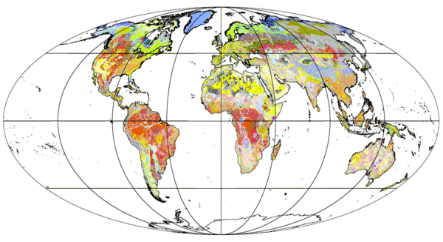 Objective 2
EMIT
Role of mineralogy
Modelling
+
State-of-the-art
+
New methodologies
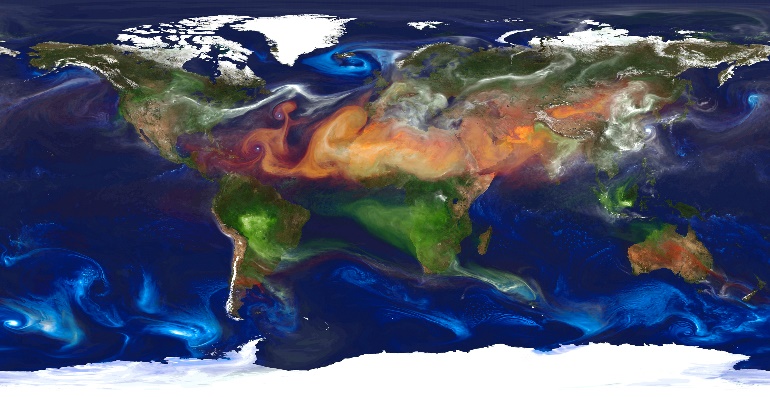 Objective 3
Radiation, Chemistry and Clouds
EMIT
Earth Surface Mineral Dust Source Investigation, NASA
FRAGMENT Team
1. Emission of dust minerals
Emitted PSD of dust minerals is key to quantifying their climate effect
Without consideration of mineralogy:
Incomplete understanding of the physics
Paucity and incompleteness of measurements
Lack of (realiable) input data at global scale (e.g. soil PSDs)
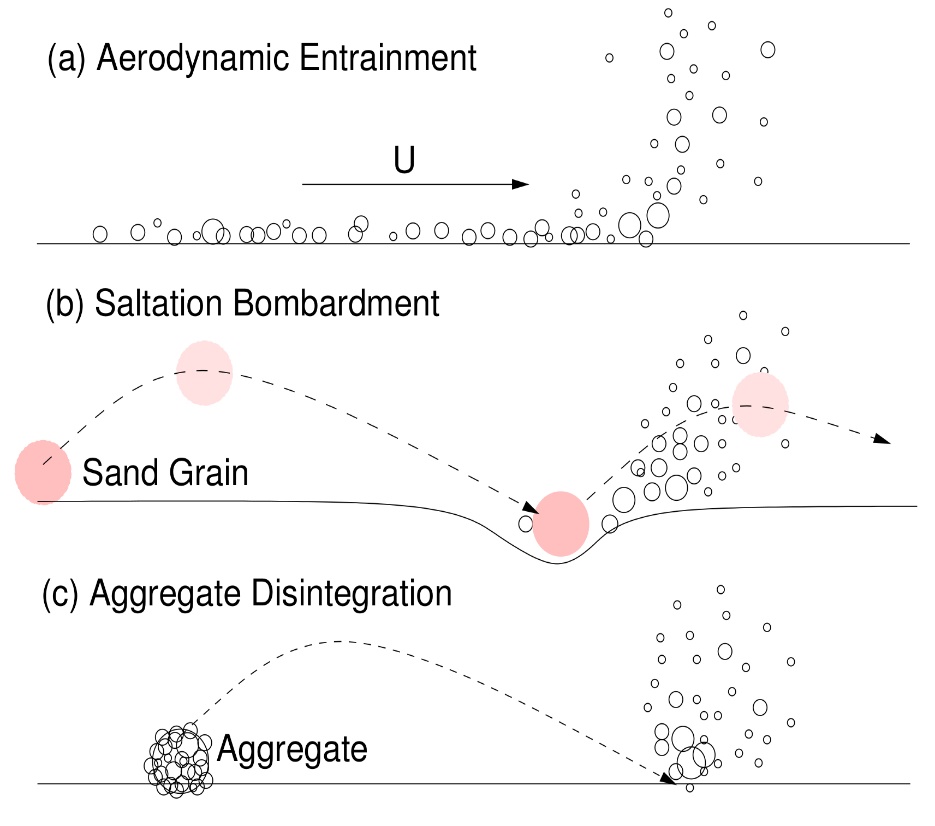 Dust emission mechanisms (Shao et al. 2008)
1. Emission of dust minerals
Emitted PSD of dust minerals is key to quantifying their climate effect
With consideration of mineralogy:
Incomplete understanding of the physics
Paucity and incompleteness of measurements
Lack of (realiable) input data at global scale (e.g. soil PSDs)
Complete lack of experimental studies tackling the relationship of the emitted PSD and soil-surface mineralogy
Soil analysis based upon wet sieving that disturbs the soil samples
But: Internal and external mixtures of different minerals important for climate impacts
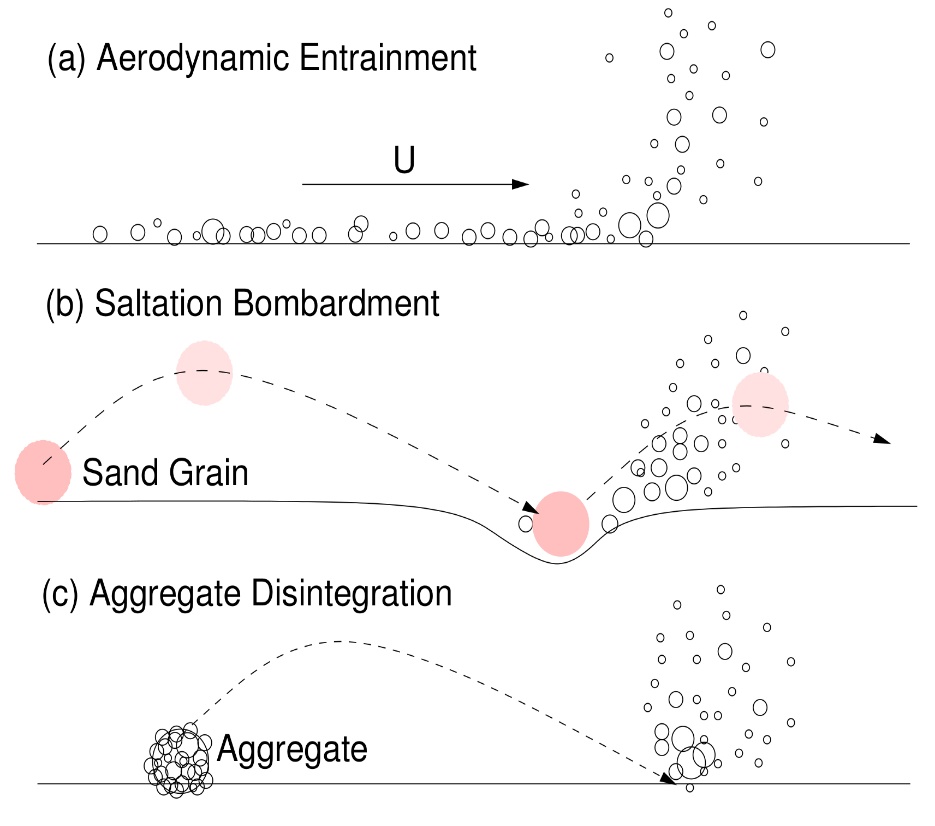 Dust emission mechanisms (Shao et al. 2008)
2. Mapping of soil-surface mineralogy
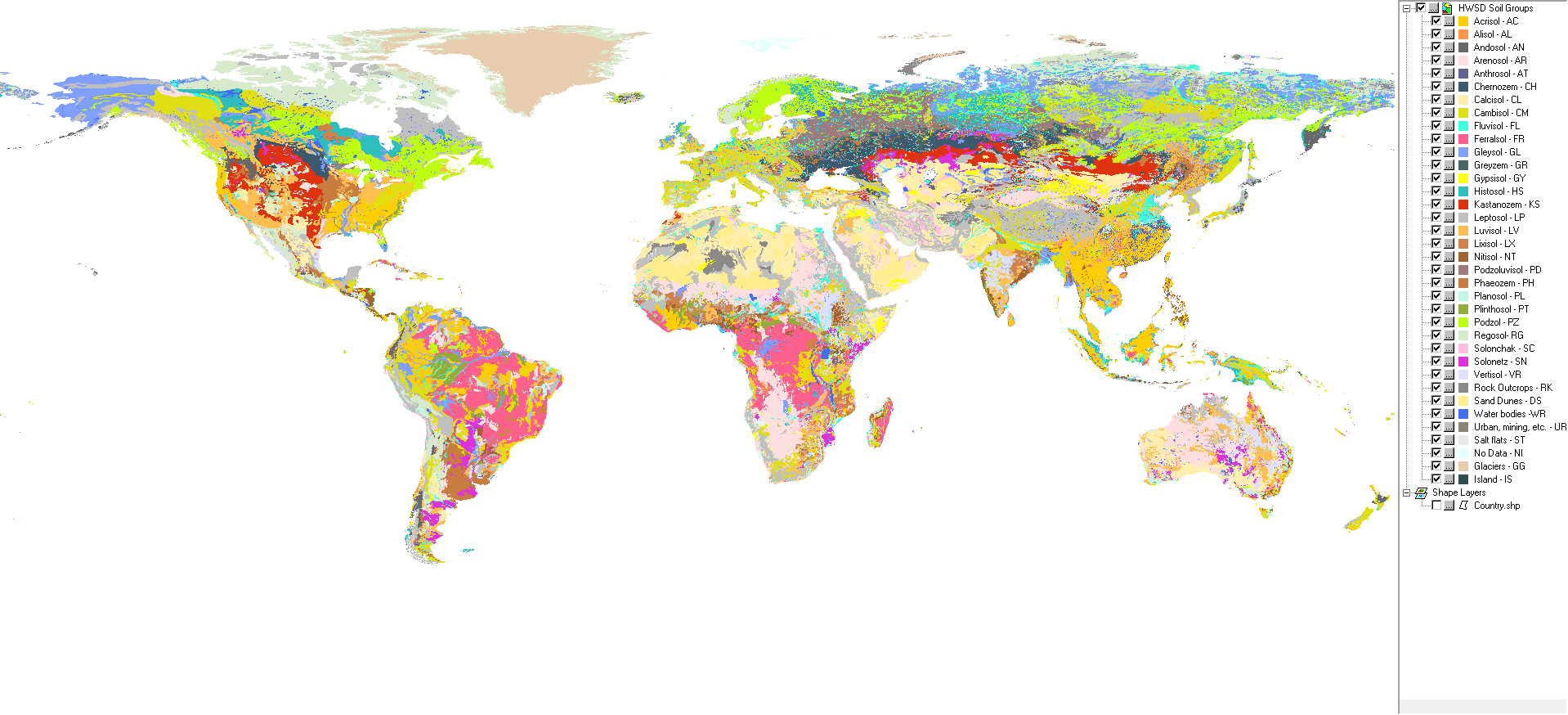 Claquin et al., 1999; Journet et al., 2014
Currently 12 key minerals estimated
700 soil descriptions sampling 55 % of FAO soil units
Many regions including prolific sources not sampled
Massive extrapolation based on soil unit/type 
A number of assumptions to overcome the lack of data: for example on hematite and goethite size
Soil analysis based on wet sedimentation (“wet sieving”), which breaks the aggregates found in undispersed soils subject to wind erosion.
FAO soil types or units
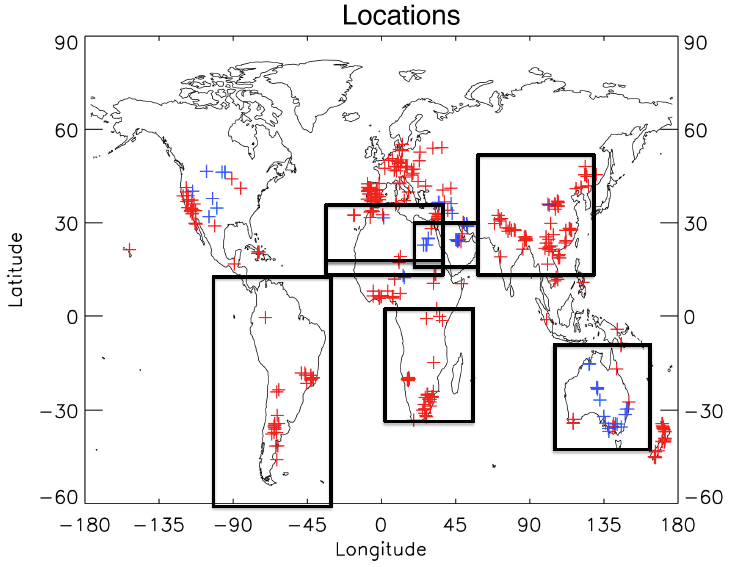 Sieves for mechanical analysis
Soil Hydrometer apparatus
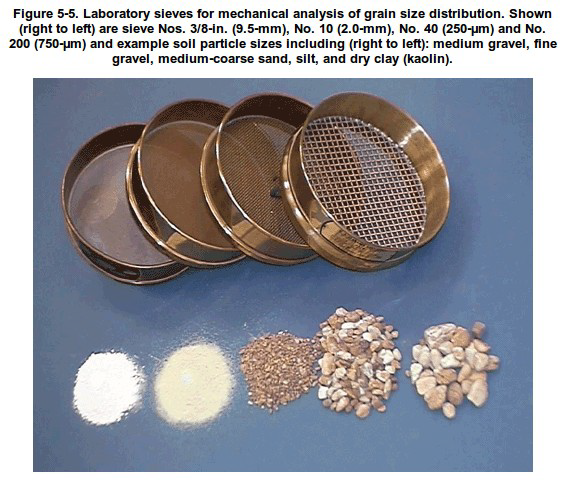 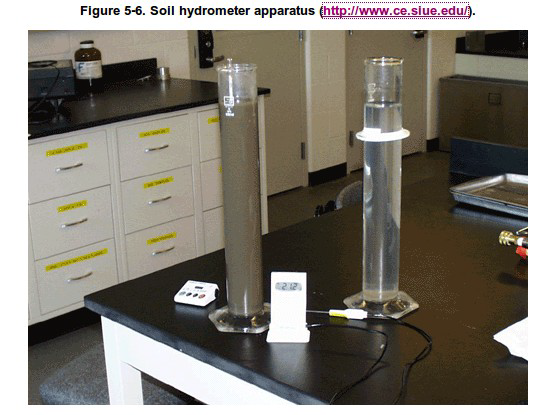 2. Space borne hyperspectral imaging spectroscopy
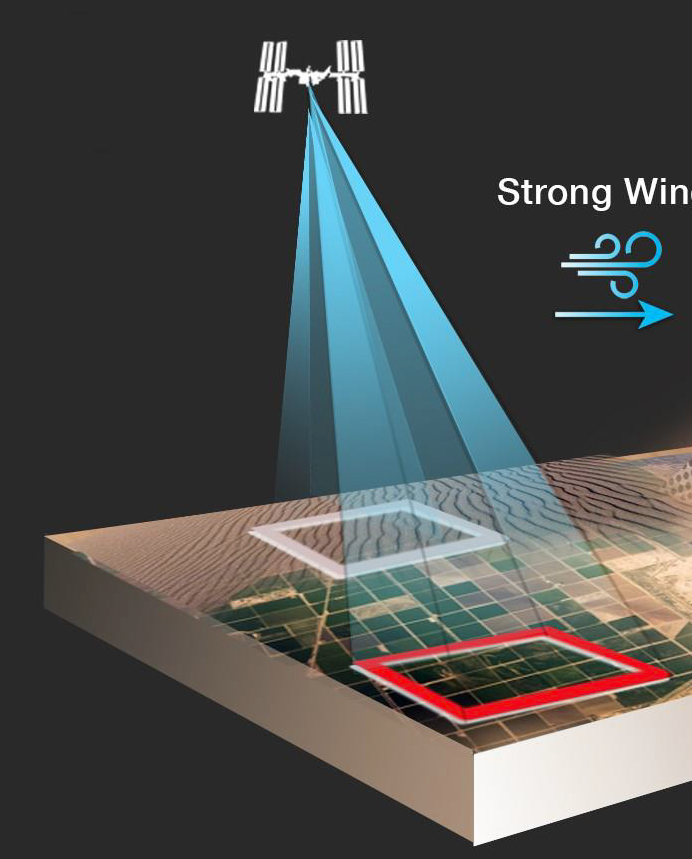 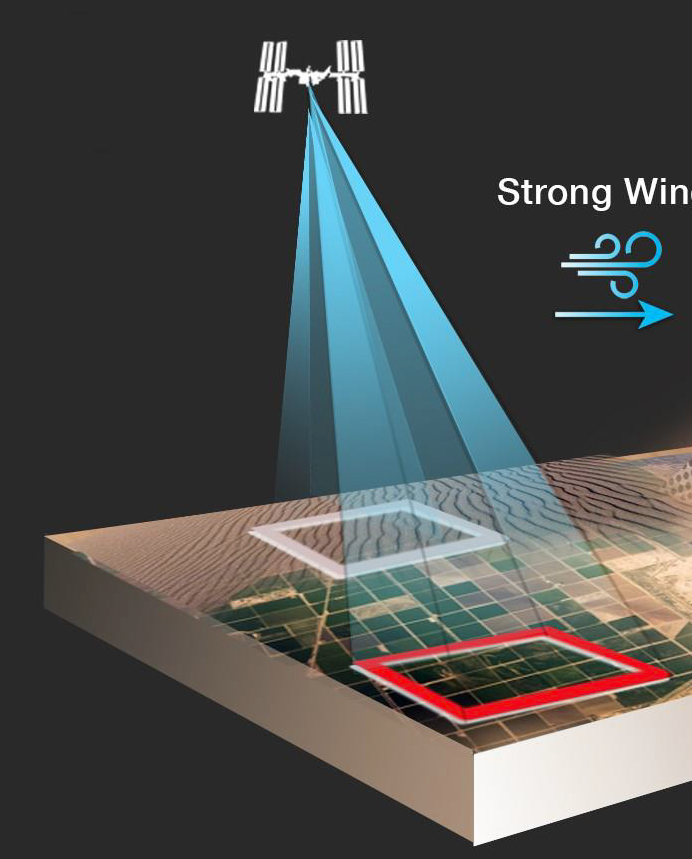 VSWIR Spectra of Dust Source Minerals
Hyperion: satellite hyperspectral sensor 0.4 to 2.5 μm, 242 spectral bands, 10nm spectral resolution, 30 m spatial with a SNR of ~50:1
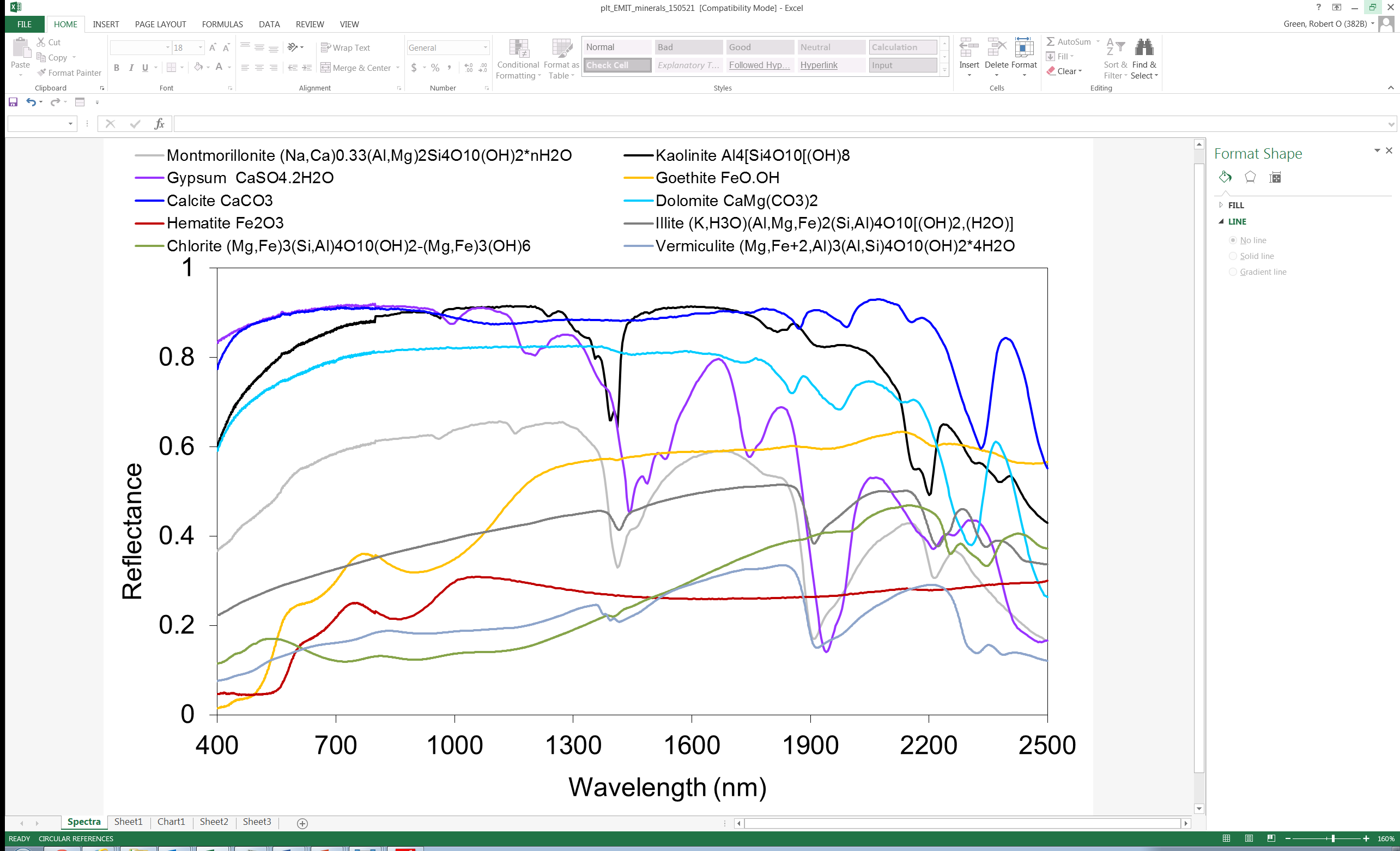 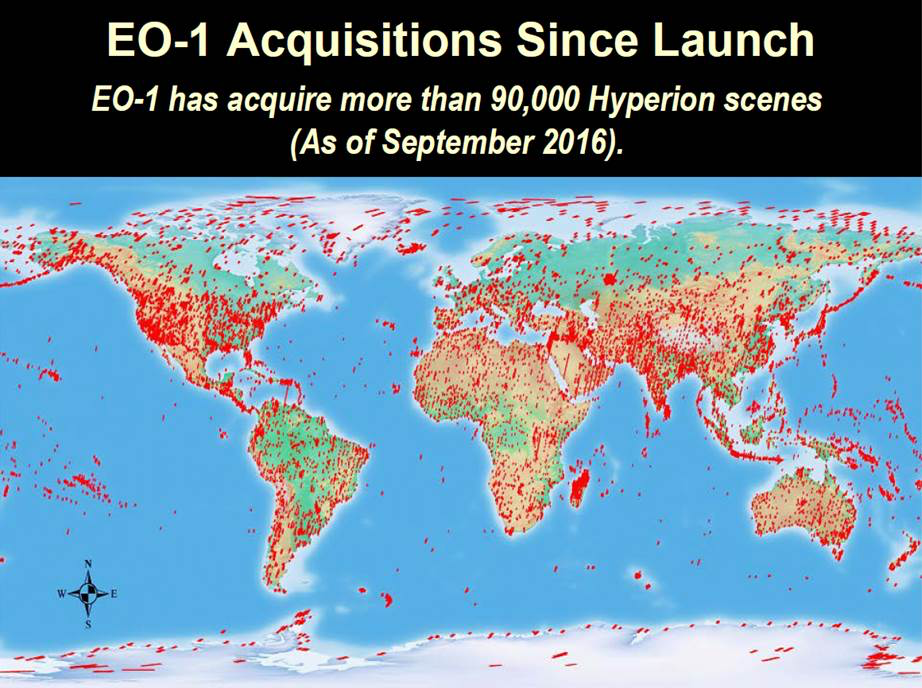 90.000 scenes
AVIRIS airborne scenes
0.4–2.5 μm, 224 bands, 10 nm spectral resolution, SNR of ~500:1
Coming soon (2021)!!!
NASA FUNDED
EMIT
Earth Surface Mineral Dust Source Investigation
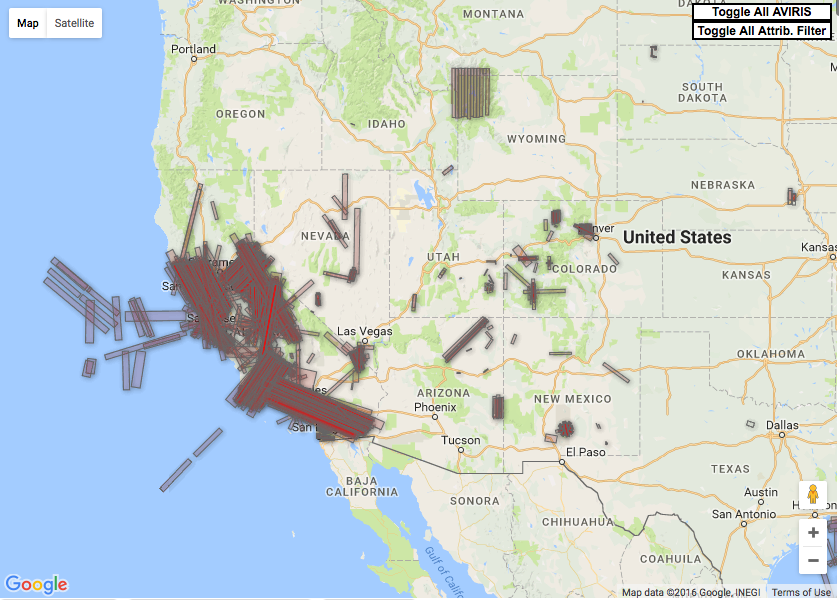 3. Modeling and effects
Quantify the present-day dust direct and indirect radiative forcing
Minimal representation of mineralogy in Earth System models
SO42-
H+
NO3-
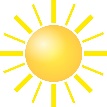 Fe2+
NO3-
dust 
particle
hn
OH-
Modeling
SO42-
Fe3+
H+
NO3-
EMIT models
AEROCOM-like experiments
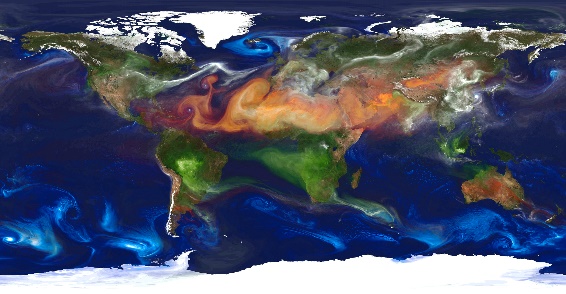 Radiation
Heterogeneous
Chemistry
BSC Model NMMB-MONARCH
Co-development with GISS ModelE
Model constrained by new PSDs and mineral maps
Data assimilation and thorough model evaluation
Modeling optical properties (shape and mineralogy)
Further constraints with radiance measurements
Using state-of-the-art schemes for chemistry and clouds
Clouds
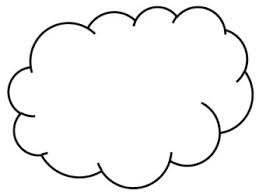 Field Campaigns: Where, Why and When?
Zagora, Morocco 2019
Aragón, Spain  2019, 2021
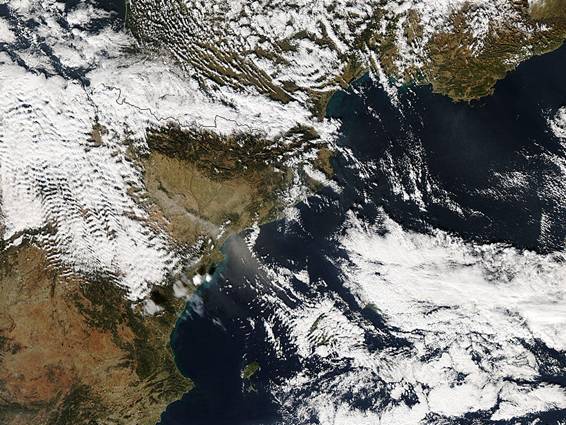 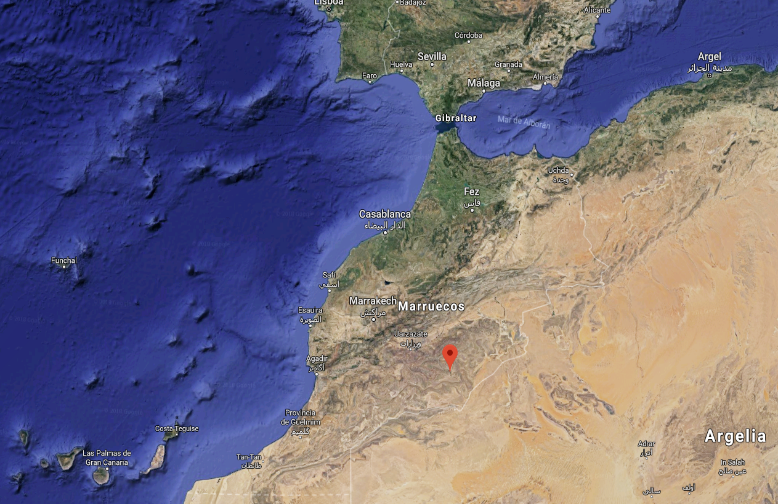 Icelandic sources (HiLDA!) 2021
Salton Sea and surroundings, US 2020
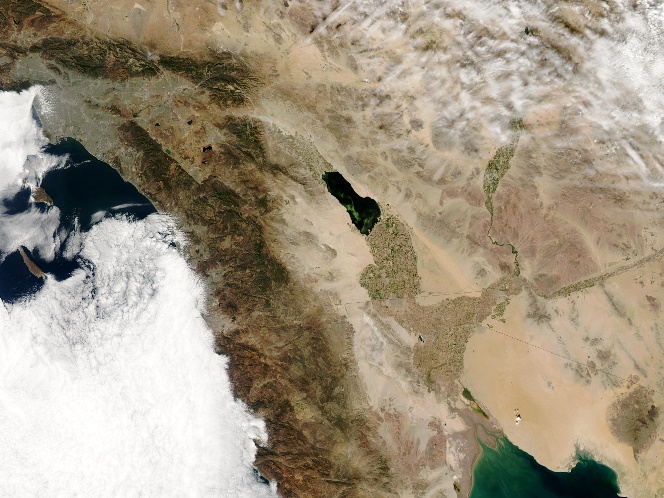 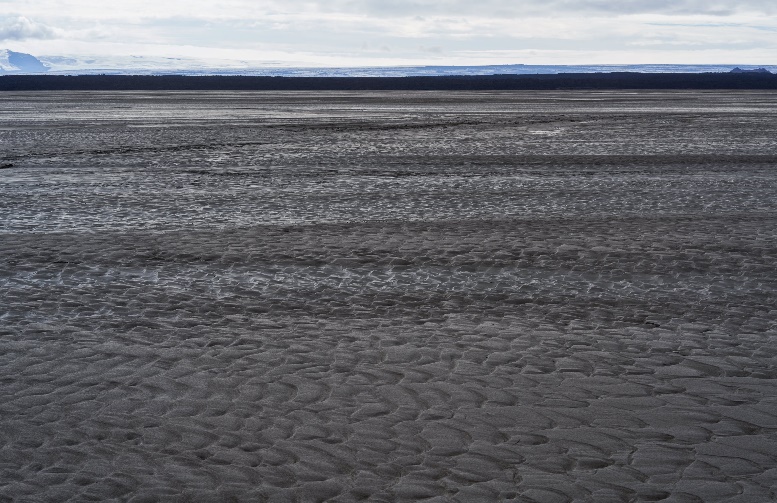 Field Campaigns: What?
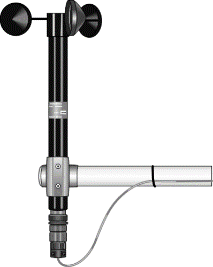 Meteorology
Atmospheric forcing (wind, temperature, turbulence)
Soil-surface humidity
Precipitation
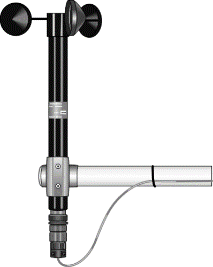 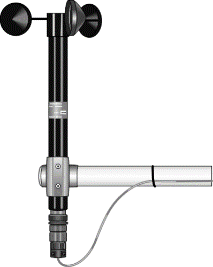 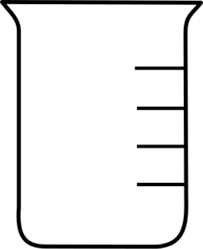 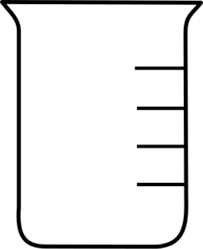 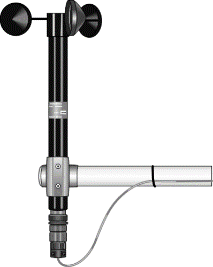 Sand and Dust 
Time- and size-resolved vertical number and mass fluxes (>20 mm)
Size-segregated samples of suspended dust (compositional fluxes)
Saltation flux (time/size resolved and bulk)
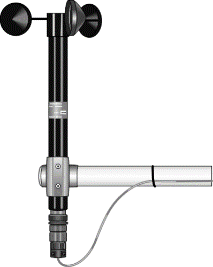 Soil sampling and lab analysis
Soil sampling
Surface composition (based on reflectance spectra + tetracorder)
Dry soil aggregate stability
Particle-size analyses in wet and dry dispersion of soil and saltation samples
Size-resolved mineralogy, chemistry, morphology and mixing state of soil, saltation and dust samples 
Composition of soil and aeolian samples based on spectroscopy
Linking global soil-surface mineralogy
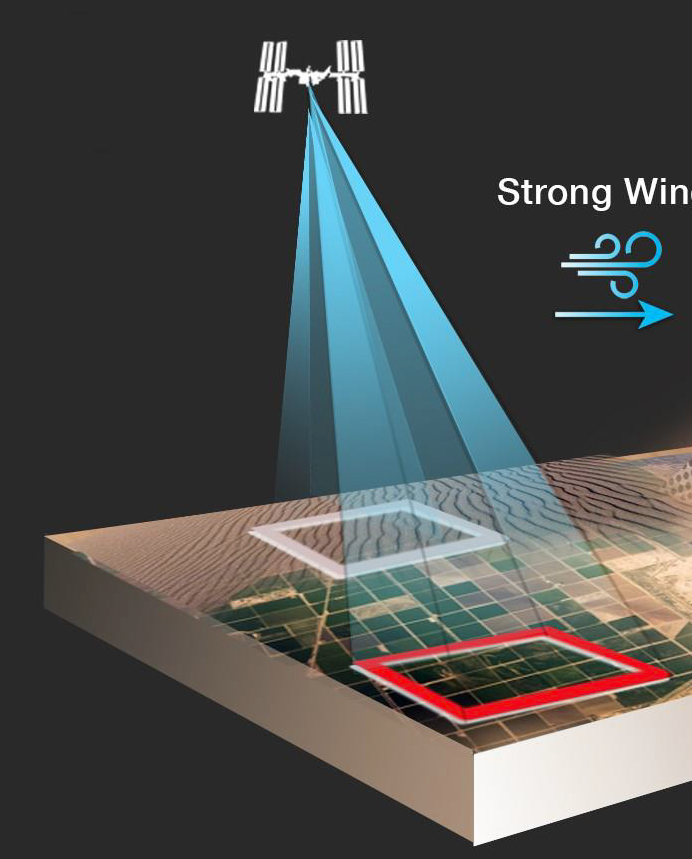 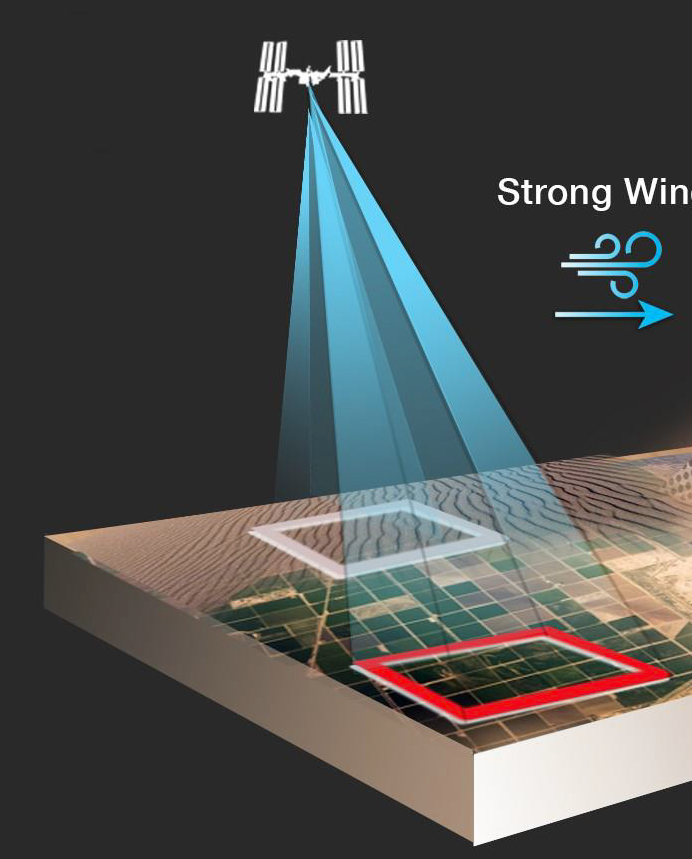 Constrain global soil-surface mineralogy
Link spectroscopy of soil to dust emission
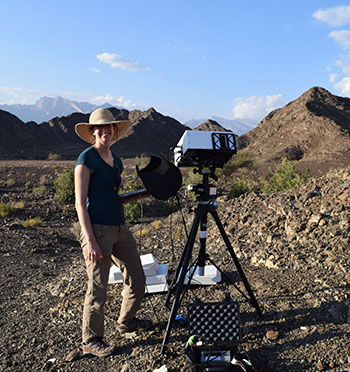 AVIRIS (US)
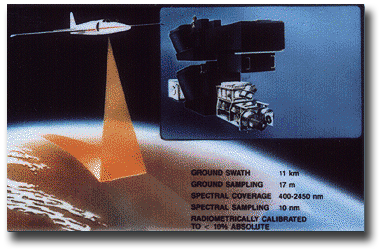 HYPERION/EMIT (2021)
Field and lab 
spectroscopy
Airborne
Spectroscopy
Spain, Morocco, US, Iceland
Point and field spectrometers
Spectroscopy of soil and airborne samples
Tetracorder Spectral Identification and Mapping
Linking relevant to theories on dust PSD to size and composition resolved measurements
Space-borne
Spectroscopy
SUPPORT and TIMELY
IMPACT EMIT
Summary: FRAGMENT
FRontiers in dust minerAloGical coMposition and its Effects upoN climate
Theory
Field experiments
Laboratory analyses
Field, lab, airborne and spaceborne spectroscopy
Numerical modeling
5 years from 1 October 2018 – 30 September 2023

 Understanding and predicting the dust mineralogical cycle and its effects
Thank you
carlos.perez@bsc.es, martina.klose@bsc.es